W→τν Note&Tau candidates in first data
Lidia e Attilio
ATLASMi – 22nd December 2009
1
W→τν Note
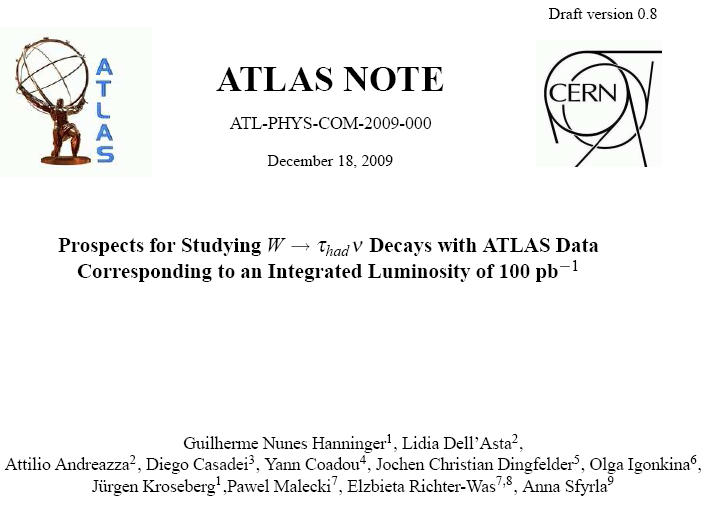 Prospects for Studying W→τhadν Decays with ATLAS Data corresponding to an Integrated Luminosity of 100 pb−1

 it should be submitted as COM today

 will ask for INT approval at the beginning of January
I studied the QCD di-jet background.
 The full simulated QCD background samples available are not enough to evaluate the contribution to the analysis from this background.
 On the other side, the fast simulated samples have two problems:
 no trigger information is available
 the missing Et spectrum in fast and full simulation is different.
 I studied how to:
 correct the fast samples for the trigger efficiency 
 correct the missing Et spectrum
2
W→τν Note – Event Selection
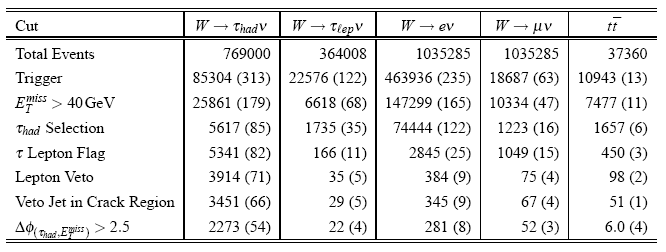 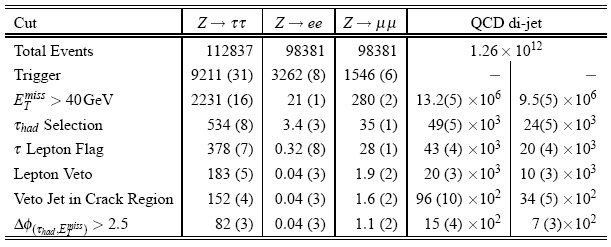 it is important to estimate QCD background from data.
3
Extracting QCD from data
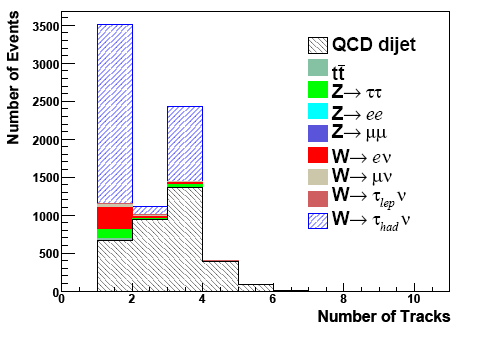 4
Samples
MonteCarlo: 
 mc09_900GeV.105001.pythia_minbias.merge.AOD.e466_s604_s582_r871_r879  (day1 conditions)
 mc09_900GeV.105001.pythia_minbias.merge.AOD.e466_s604_s582_r873_r879 (day100 conditions)

 Data(*): only some LumiBlocks from
 data09_900GeV.00142383.physics_MinBias.merge.DESD_COLLCAND.f190_m311
 data09_900GeV.00142195.physics_MinBias.merge.DESD_COLLCAND.f189_m305
 data09_900GeV.00142193.physics_MinBias.merge.DESD_COLLCAND.f195_m326
 data09_900GeV.00142191.physics_MinBias.merge.DESD_COLLCAND.f189_m305
 data09_900GeV.00142189.physics_MinBias.merge.DESD_COLLCAND.f189_m305
 data09_900GeV.00142174.physics_MinBias.merge.DESD_COLLCAND.f189_m305
 data09_900GeV.00142171.physics_MinBias.merge.DESD_COLLCAND.f189_m305
 data09_900GeV.00142166.physics_MinBias.merge.DESD_COLLCAND.f189_m305
 data09_900GeV.00142165.physics_MinBias.merge.DESD_COLLCAND.f189_m305
 data09_900GeV.00142154.physics_MinBias.merge.DESD_COLLCAND.f188_m305
 data09_900GeV.00142149.physics_MinBias.merge.DESD_COLLCAND.f188_m305
 data09_900GeV.00141811.physics_MinBias.merge.DESD_COLLCAND.f187_m305
 data09_900GeV.00141749.physics_MinBias.merge.DESD_COLLCAND.f187_m305
(*) good data has been selected using the AtlasRunQuery
 
Release 15.6.1 + some packages for D3PD production (see backup)
5
GoodRunList
decide a list of good runs (→atlas-runquery →GoodRunList)
 Pixel and SCT ON
 Solenoid ON
 data at 900 GeV






 run on DESD_COLLCAND to produce D3PD
 run the same code on MonteCarlo to produce D3PD


 D3PD produced privately
 we are in touch with D3PD developers, to add all the variables we need
 then D3PD will be produced centrally 

 will produce new D3PD after Christmas reprocessing
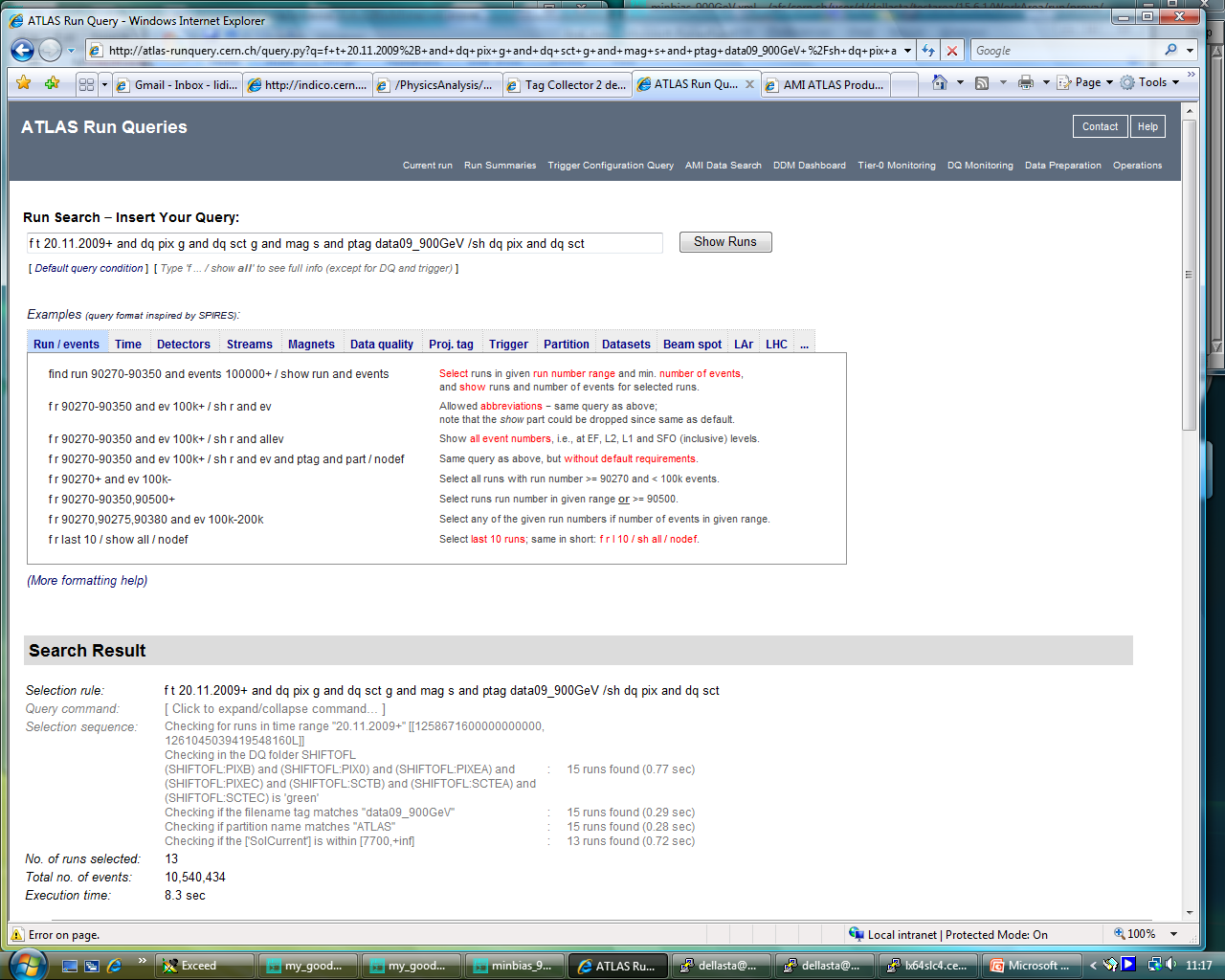 6
Some very preliminary plots…
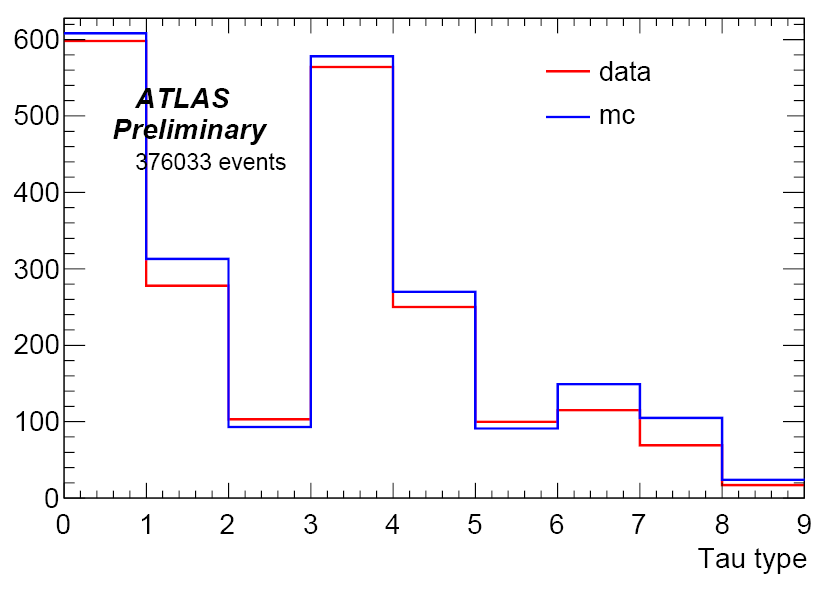 number of reconstructed taus for different identification levels
(→ Note ATL-PHYS-INT-2009-082)

 “SafeCalo“ variables based on calorimetric variables

 “Safe“ variables based on calorimetric and tracking variables

 quite good agreement, except for “Safe” variables…
Loose
Tight
Medium
SafeTight
SafeLoose
SafeMedium
SafeCaloTight
SafeCaloLoose
SafeCaloMedium
7
Tau Nprong for different identifications
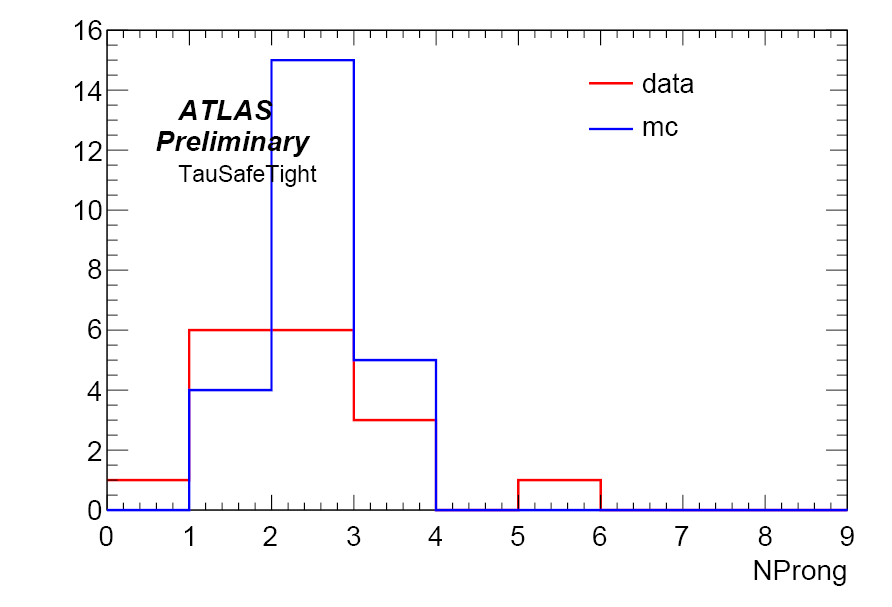 reconstructed taus
 no cuts applied
 different number of reconstructed taus in Data and MC on the same number of events
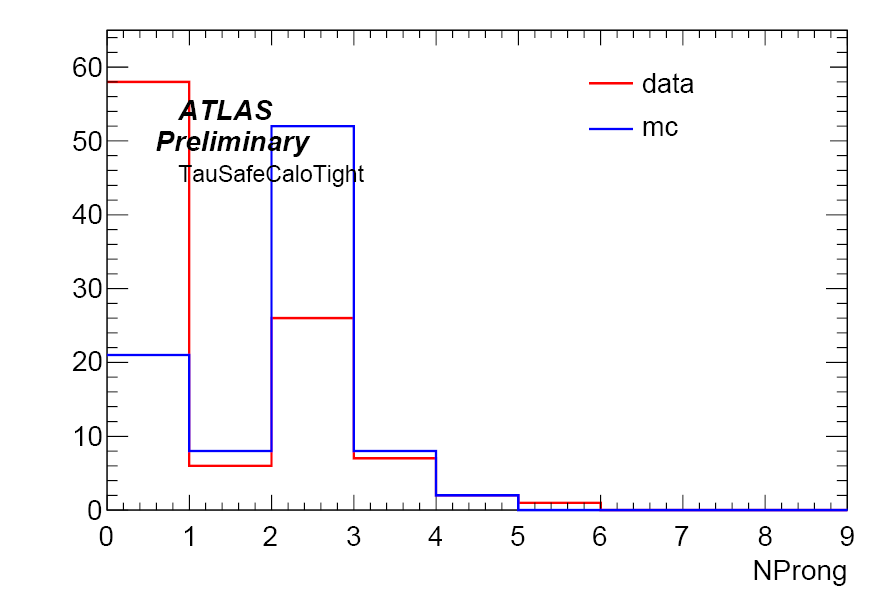 8
Backup
9
W→τν Note - Index
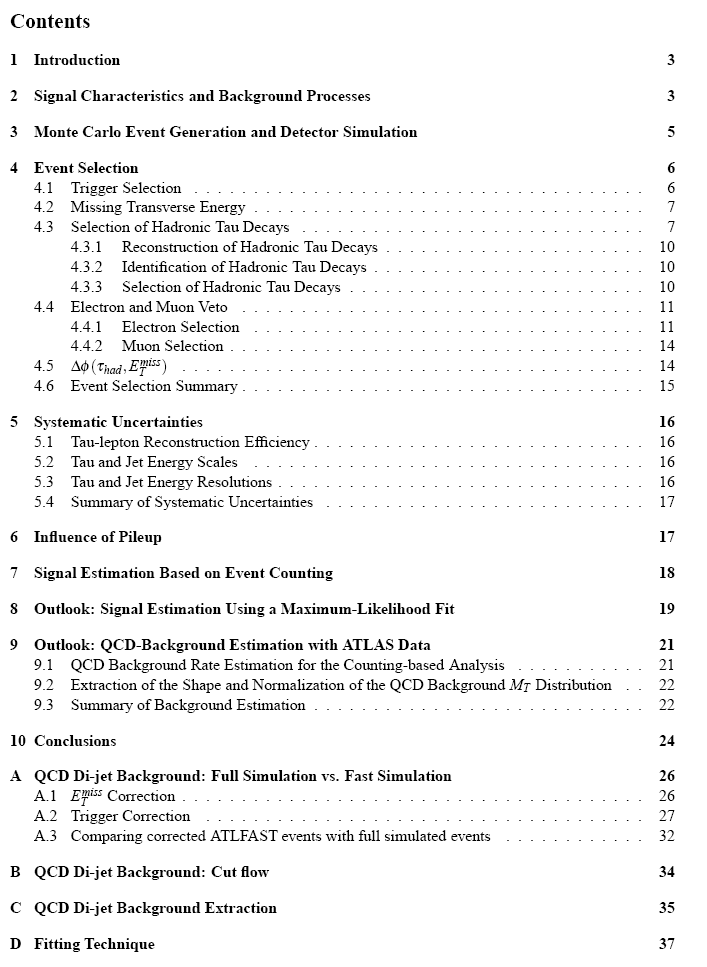 10
W→τν Note - Index
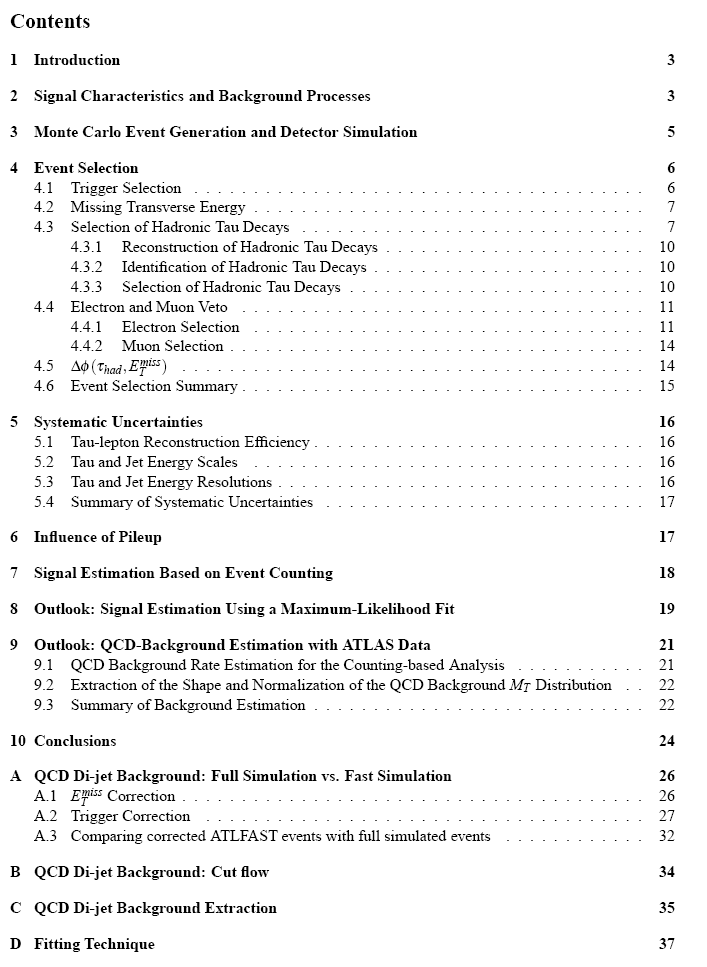 11
D3PD – technical details
to produce D3PD, check out and compile:
 JetD3PDMaker-r252088
 MinBiasD3PDMaker-00-00-05
 MissingETD3PDMaker-00-03-02
 TauD3PDMaker-r254873
 TrackD3PDMaker-00-01-03 
 MissingETGoodness-00-00-09
 MissingETPerformance-00-05-34

  DATA
 EventDetails (EventNumber, lbn...)
 electrons, photons, muons (StacoMuonCollection)
 jets (Cone4H1TopoJets, Cone4H1TowerJets, AntiKt4H1TopoJets…)
 missingET (RefFinal, Final, Topo, Base…)
 taus (TauRecContainer)
 tracks and vertexes (primary, conversions)

 MC: DATA + ...
missingET: truth

 no trigger info for the moment
 all the other truth information have just been added in the D3PDMaker package
12
Atlas Run Query
make your selection:
 time
 run duration
 number of events collected
 data type (900GeV or 2(!)TeV)
 beam conditions (stable beam, number of bunches, beam energy, fill number...)
 magnets
 detectors in the data taking
 data quality
 trigger
 ...

 AtlasRunQuery gives a list of runs (and lumi block) with the selected conditions

 It is possible to download “GoodRunList” as an xml file to be used by the analysis
13
Atlas Run Query
http://atlas-runquery.cern.ch/
Tool to:
 look for all the useful information about runs and data quality
 define a GoodRunList
My selection:
time: from 24 Nov 2009
 data@900GeV
 solenoid ON
 DataQuality for pixels and SCT green





N.B. In the pixel dq green flag there is no request that the preamplifiers are not killed (with no stable beam HV is OFF and preamplifiers killed), so some data may not be optimal anyway, due to transition...
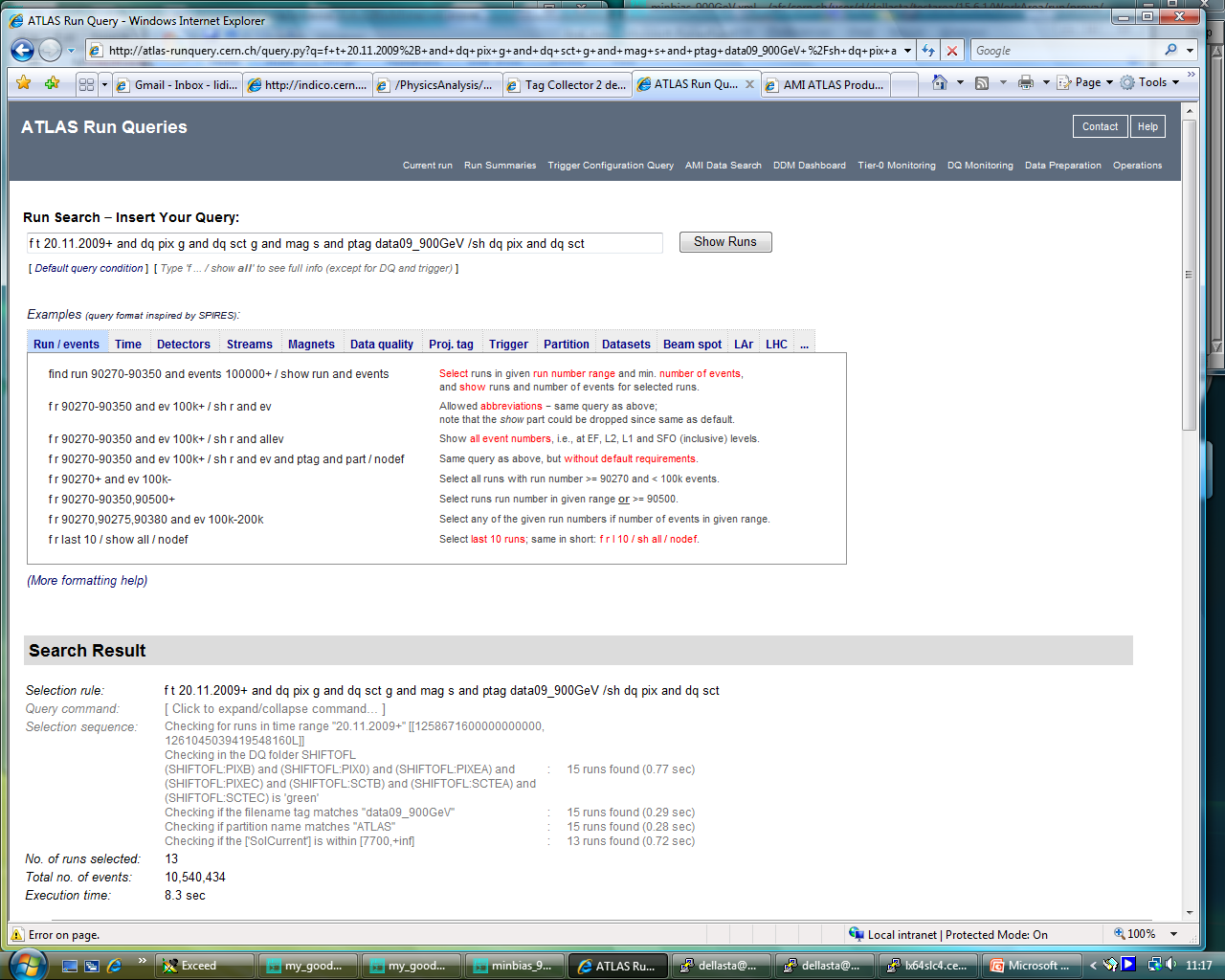 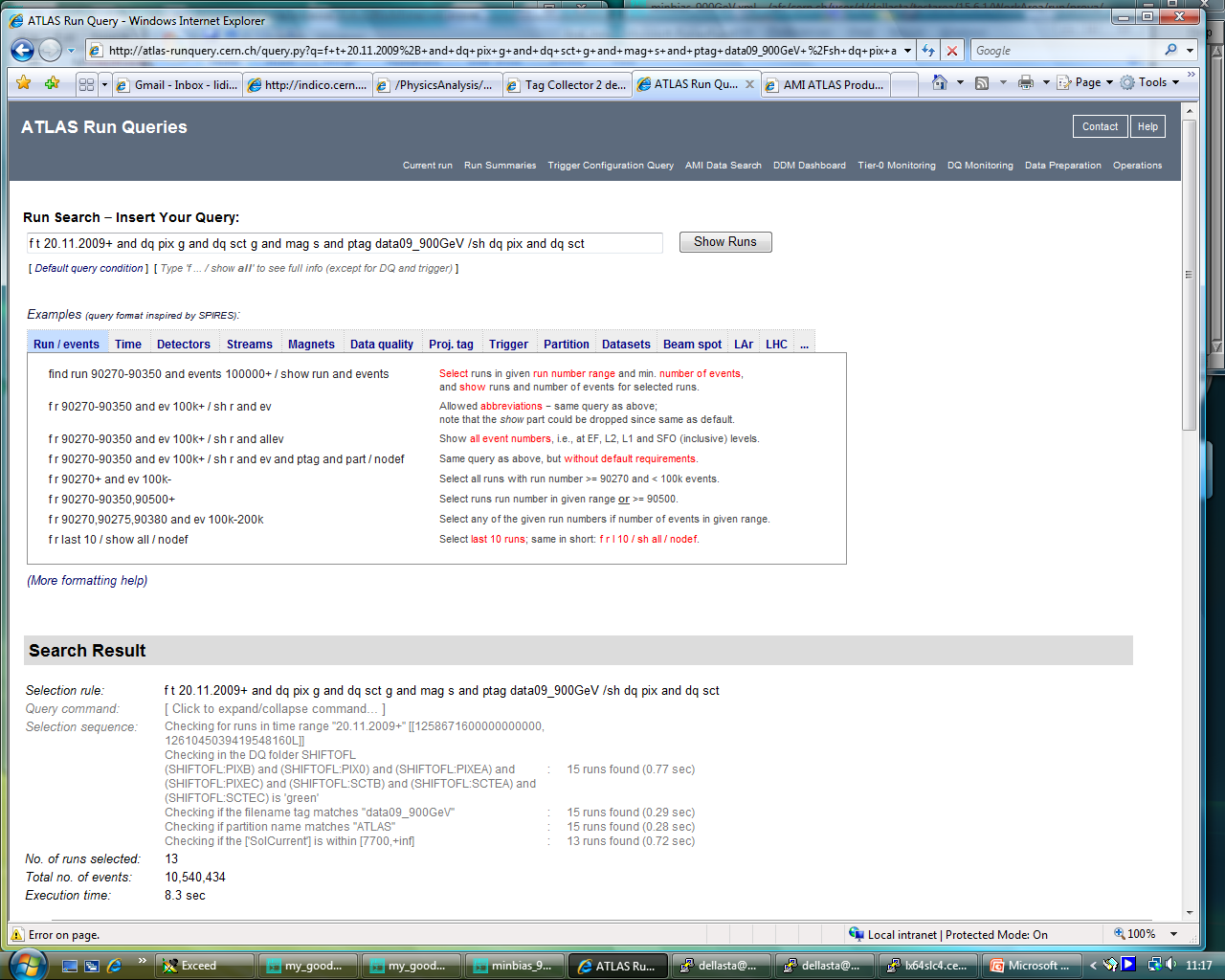 14
Atlas Run Query
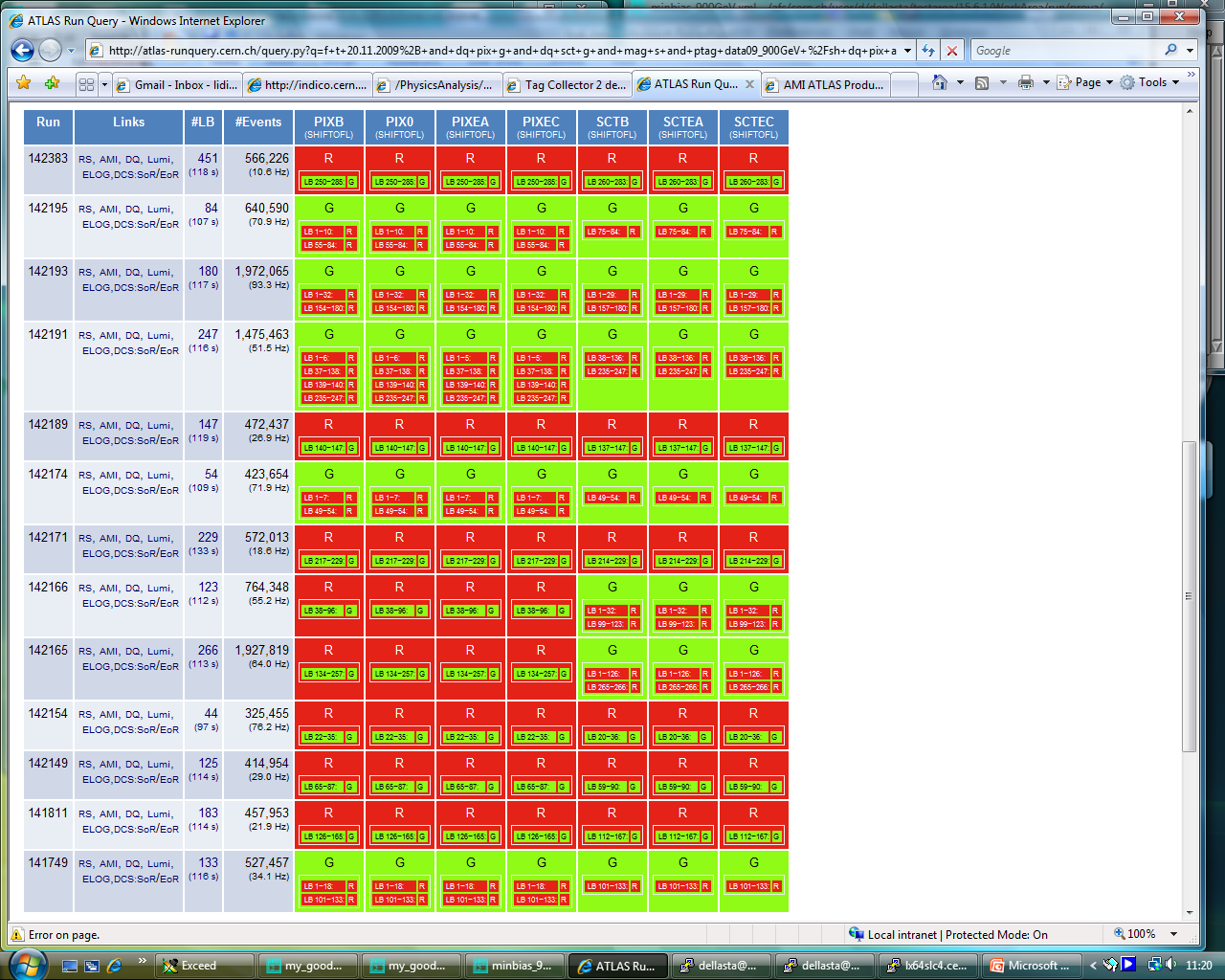 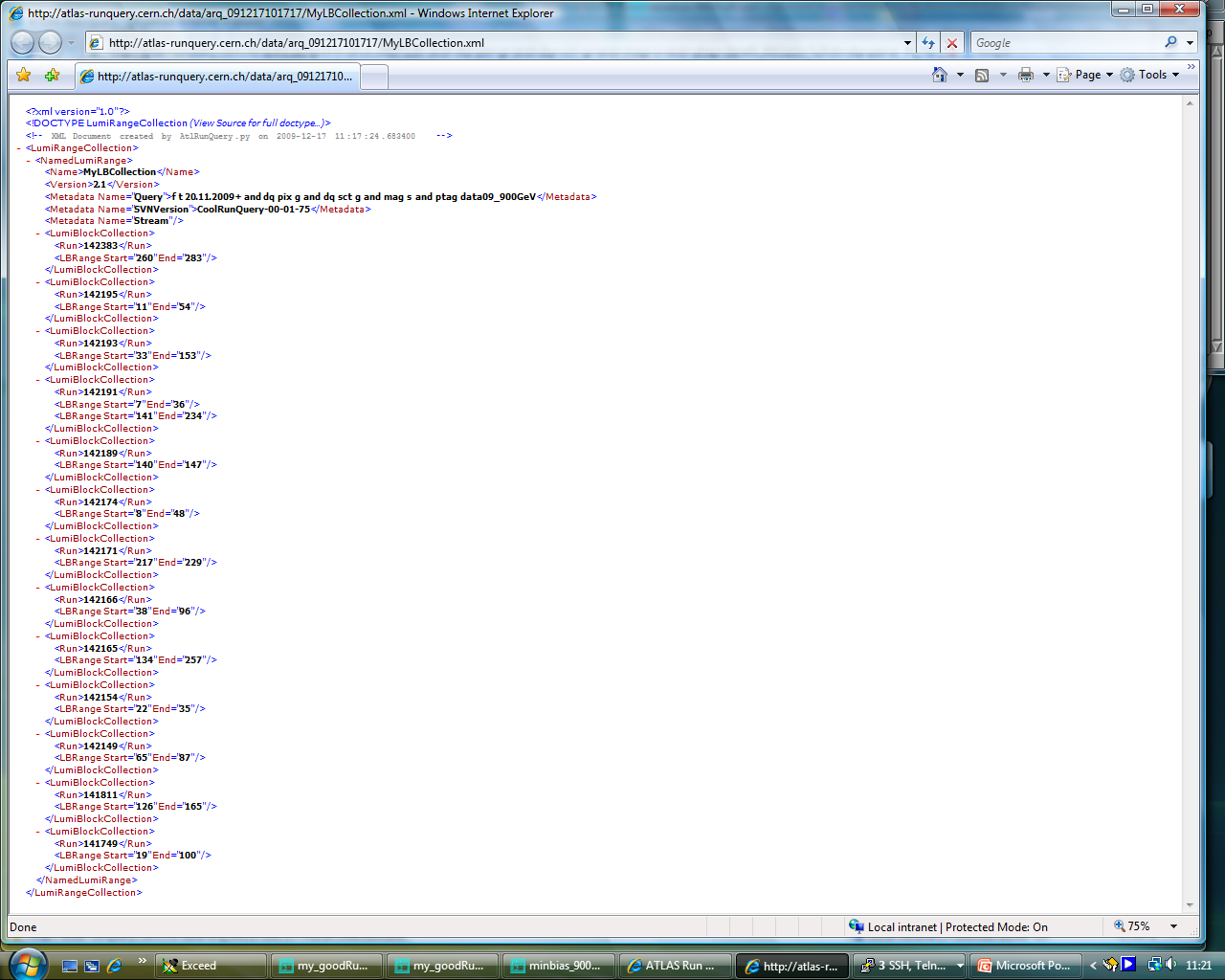 xml file
15
NTau
MC
Events with Taus       1502
 Taus                   1734
 Taus CutLoose  	 608
 Taus CutMedium 	 313
 Taus CutTight  	 93
 Taus CutSafeCaloLoose     578
 Taus CutSafeCaloMedium 270
 Taus CutSafeCaloTight       91
 Taus CutSafeLoose              149
 Taus CutSafeMedium         105
 Taus CutSafeTight                24
DATA
Events with Taus       2120
 Taus                   2395
 Taus CutLoose  	  598
 Taus CutMedium 	  278
 Taus CutTight  	  103
 Taus CutSafeCaloLoose      564
 Taus CutSafeCaloMedium 250
 Taus CutSafeCaloTight       100
 Taus CutSafeLoose              115
 Taus CutSafeMedium         69
 Taus CutSafeTight               17
16
Tracking variables for SafeTaus
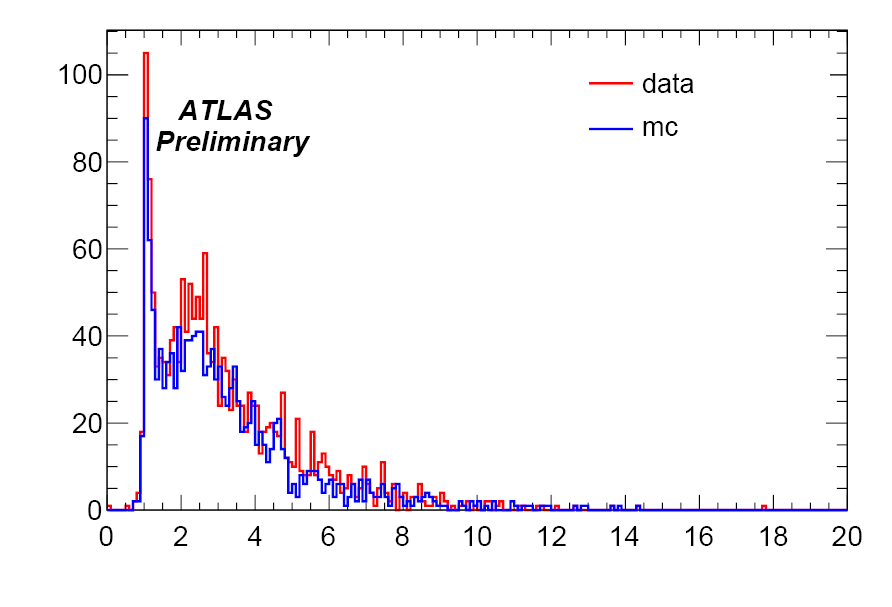 reconstructed taus
 no cuts applied
 different number of reconstructed taus in Data and MC on the same number of events
Tau_etOverPtLeadTrk
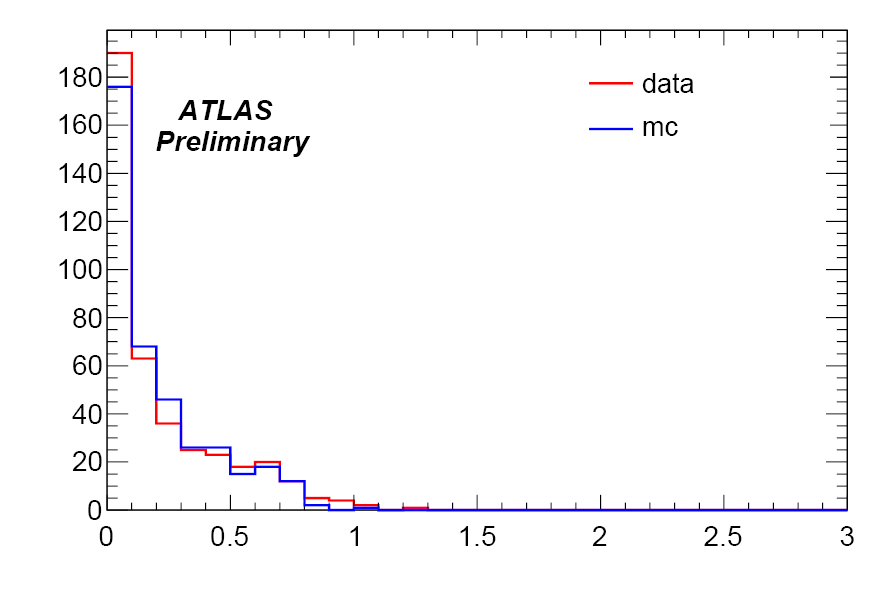 Tau_EtHadsumpT
17